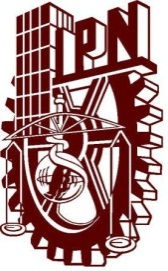 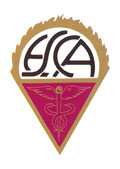 Modelo de Gestión del Conocimiento para la División de Apoyo al Posgrado de la Dirección de Posgrado del Instituto Politécnico Nacional
PRESENTA
Lic. Ma. de Jesús García González
28 de septiembre de 2012
DIRECTOR DE PROYECTO
DR. EDUARDO BUSTOS FARÍAS
DIRECTORA DE TESIS
DRA. MARÍA TRINIDAD CERECEDO MERCADO
1
Objetivo General
Proponer un modelo de gestión del conocimiento basado en el capital estructural para la División de Apoyo al Posgrado de la Dirección de Posgrado del Instituto Politécnico Nacional.
2
Temario
Conceptos generales
Estrategia de investigación
Resultados preliminares
Uso del modelo (repositorios digitales)
Conclusiones
Referencias principales
3
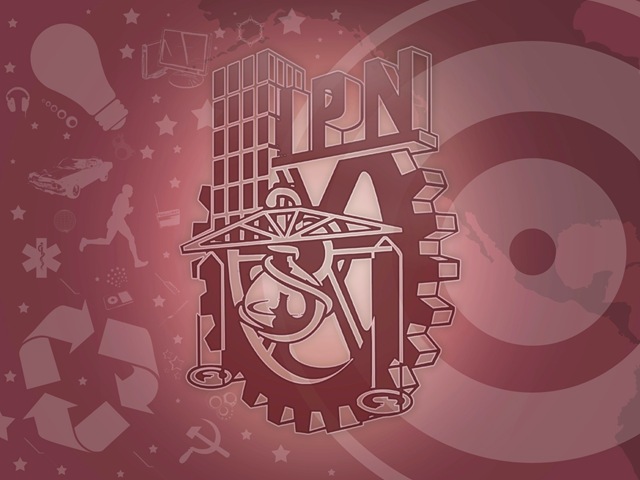 Objeto de estudio
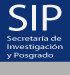 División de Operación y Promoción al Posgrado
División de Programas en Ambientes Virtuales
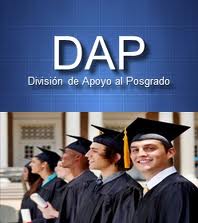 4
Marco contextual
Economía del conocimiento
Sociedad Informacional
Nuevas modos de producción del conocimiento
Nueva Gestión Pública
Marco teórico
Gestión del conocimiento
Capital intelectual
Capital humano
Capital relacional
Capital estructural
Conocimiento administrativo
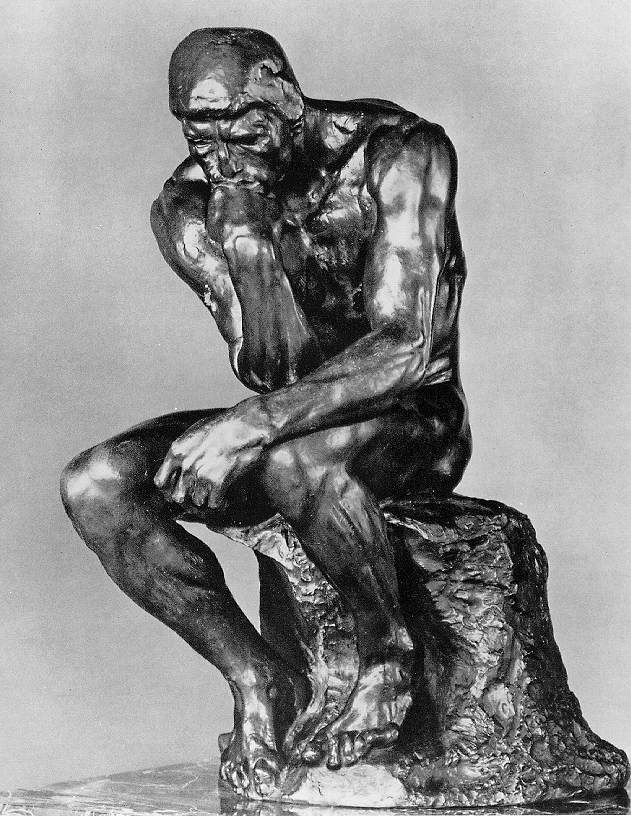 5
Utilidad de esta investigación
Implicaciones prácticas. El modelo puede ayudar a sistematizar los procesos de creación, captura, consulta, compartición, transferencia, distribución, uso, reutilización y renovación del conocimiento que se genera en la División de Apoyo al Posgrado.

 Valor teórico. El modelo es aplicable en primera instancia al objeto de estudio y generalizable con algunos cambios a otras unidades organizacionales del mismo instituto.
6
Modelos de gestión del conocimiento
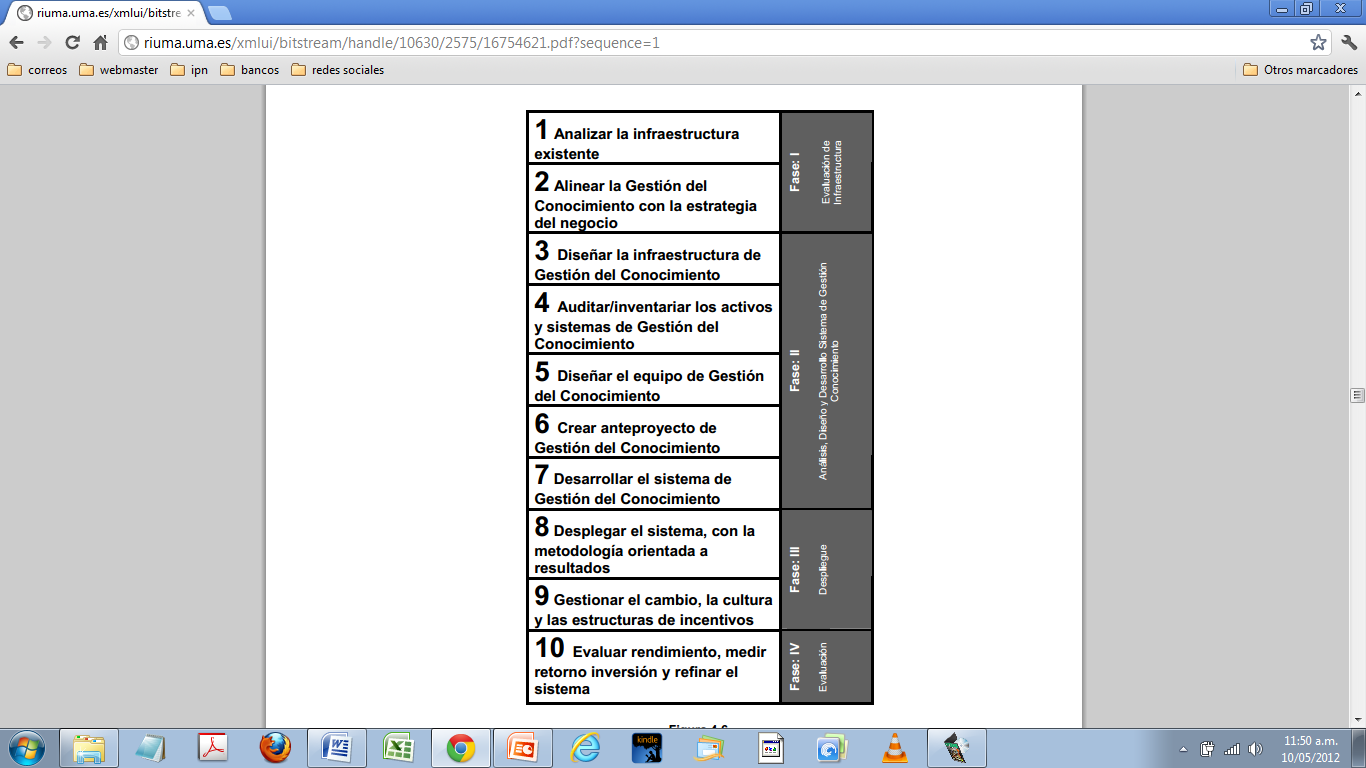 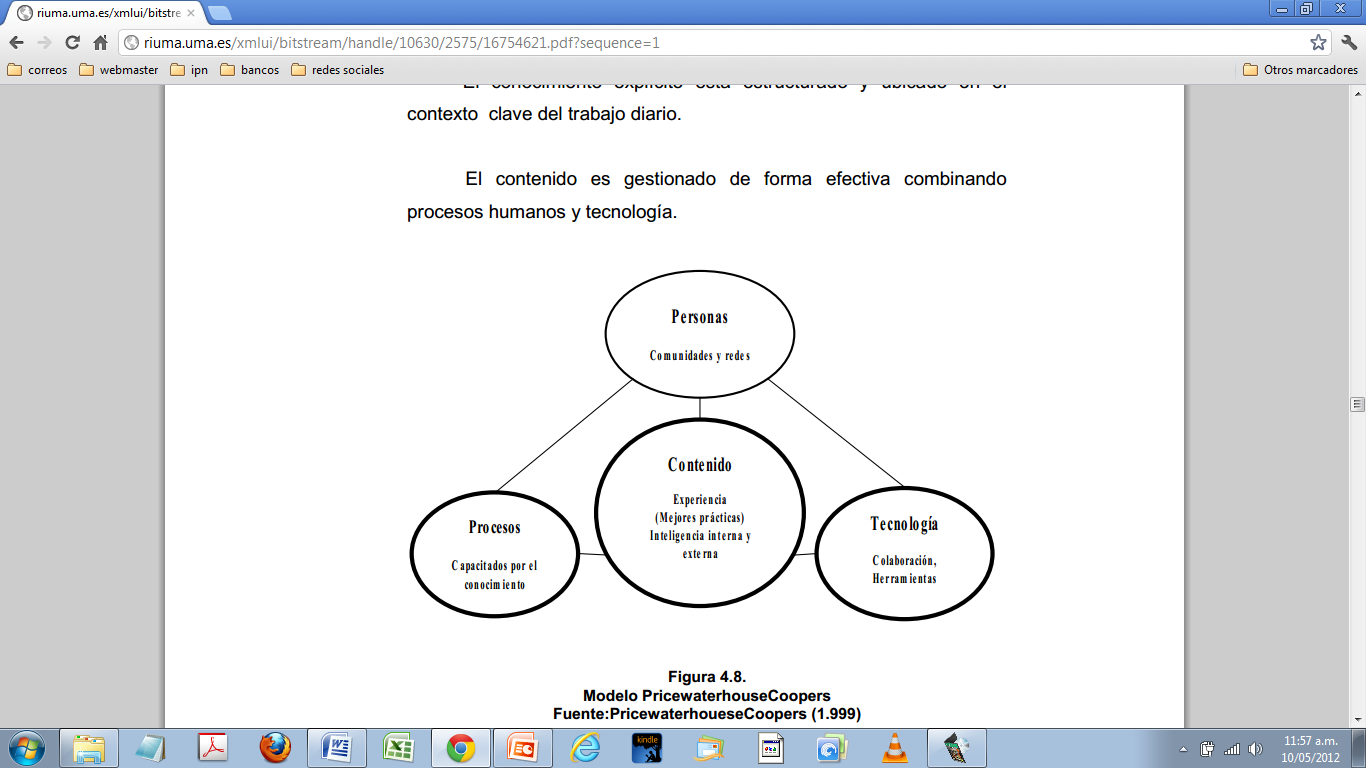 Modelo de Gestión del Conocimiento de 
PricewaterhouseCoopers (1999)
7
Guía de Gestión del Conocimiento en 10 Etapas, según Tiwana
Estrategia metodológica de la investigación
Método cualitativo: Teoría Fundamentada en el Campo (Glaser y Strauss, 1967)

Diseño del instrumento: Entrevista de preguntas a profundidad

Software de análisis: Atlas.ti
8
Estrategia metodológica de la investigación
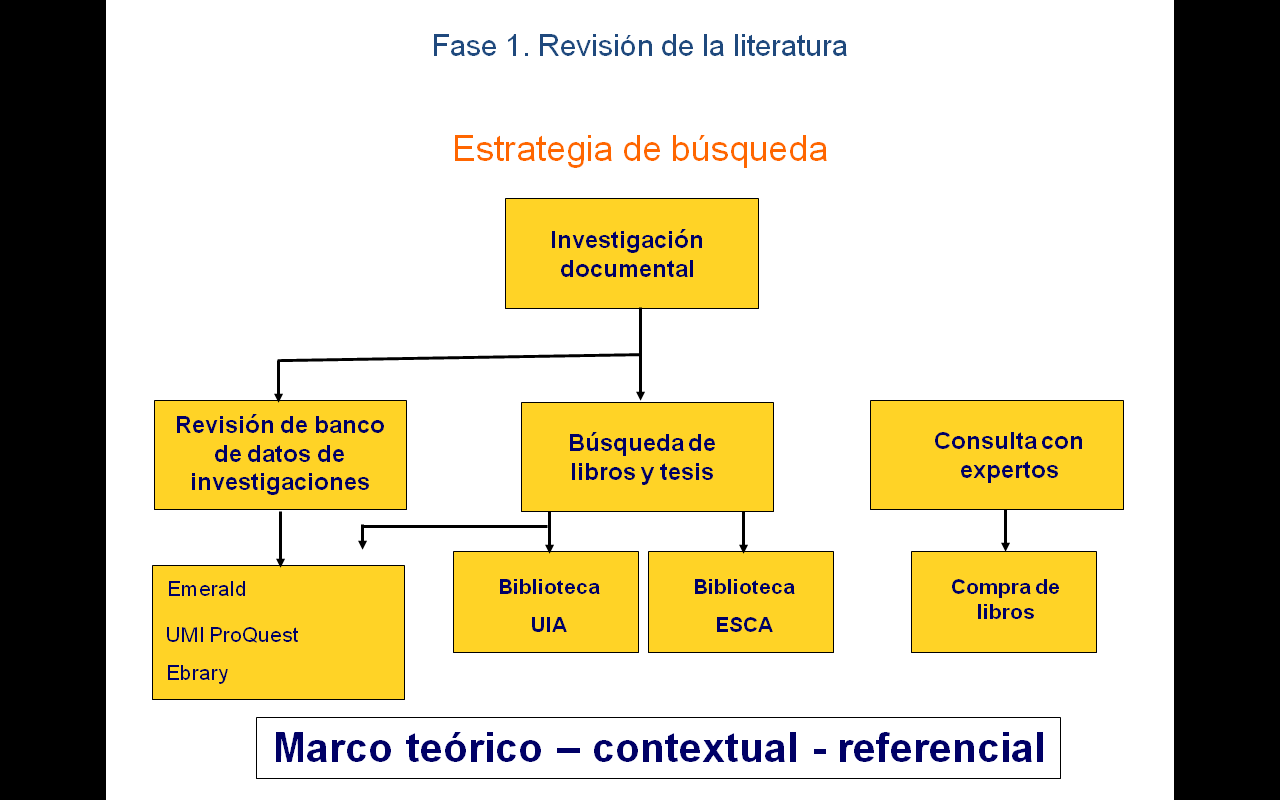 9
Estrategia metodológica de la investigación
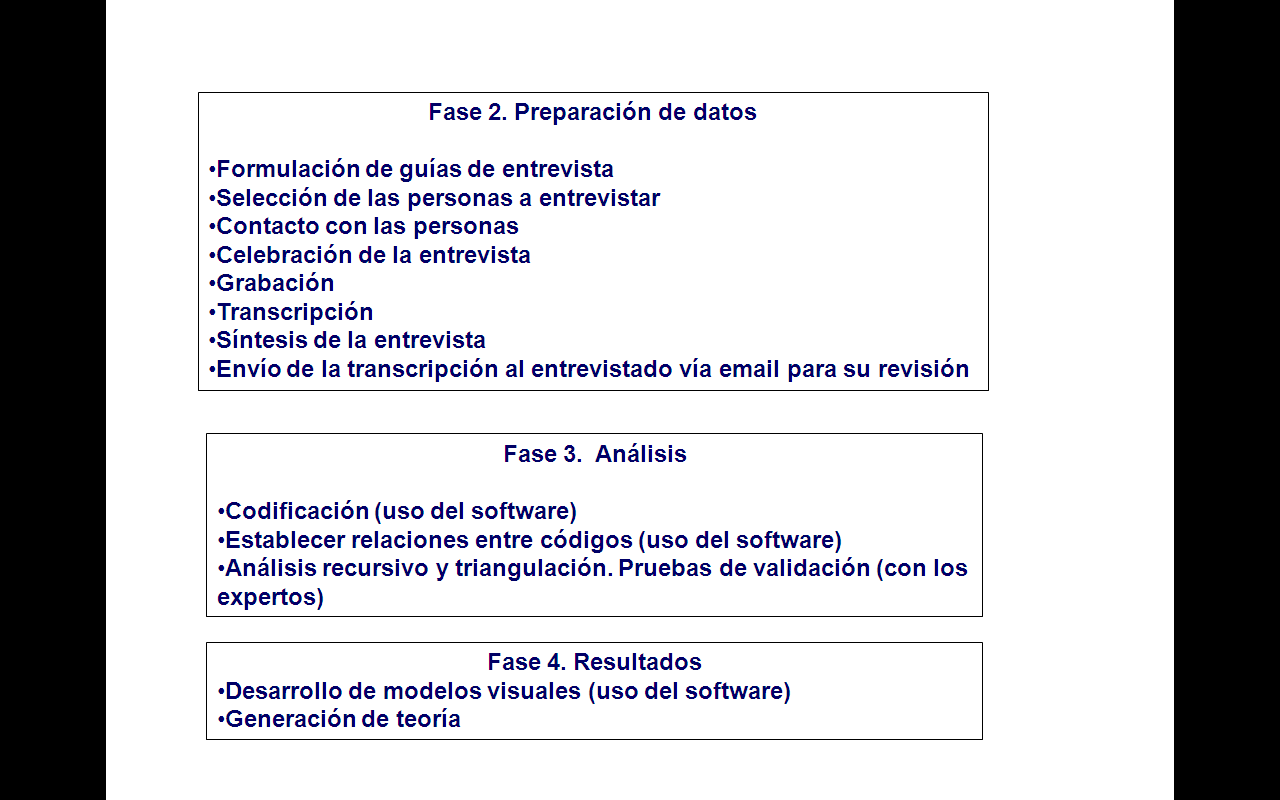 10
Tipos de entrevistas a profundidad
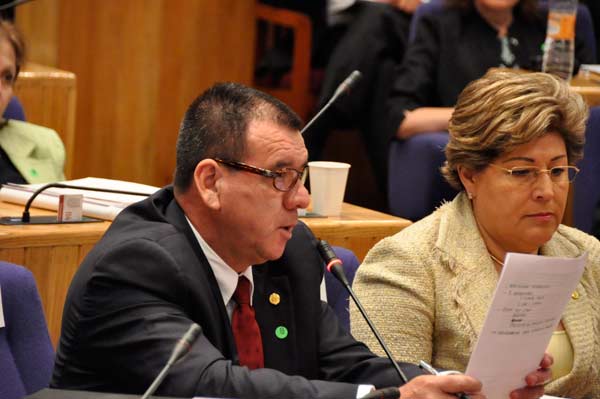 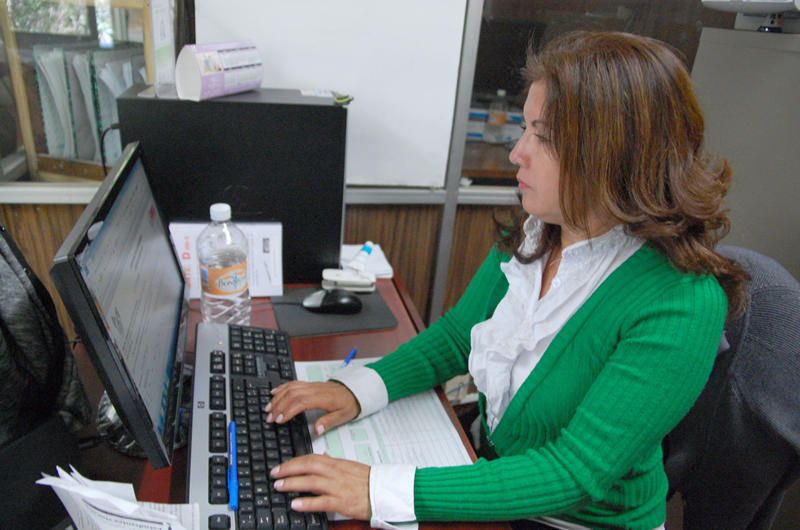 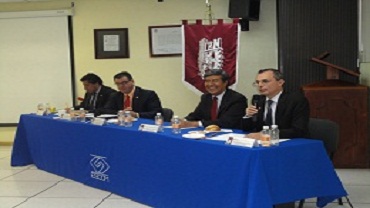 11
Guiones de entrevista
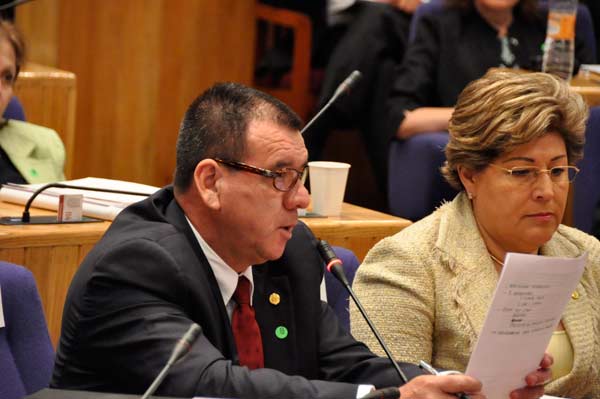 Para directivos, ex directivos y expertos de instituciones de educación superior públicas.
¿Qué procesos de gestión del posgrado son lo más importante en la formación de los alumnos en el marco de los desafíos de la Sociedad del Conocimiento?
¿Cómo incrementar la gestión del conocimiento en directivos y empleados administrativos en el nivel de posgrado?
¿Qué impactos tiene el liderazgo de los directivos del posgrado sobre los nuevos modos de producción del conocimiento?
12
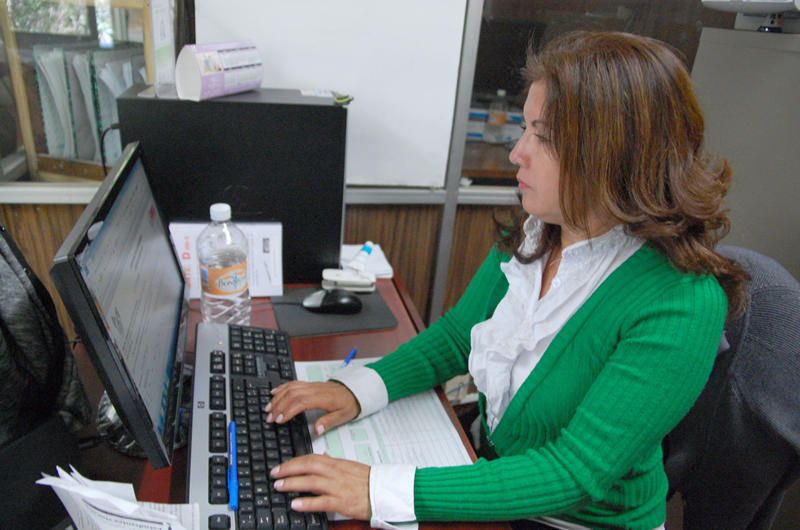 Guiones de entrevista
Para los analistas (dueños de los procesos).
¿Cuáles son los procesos y actividades que desarrolla en su trabajo?
¿Cómo se selecciona al personal que asiste a los cursos de formación y capacitación que se ofrecen?
¿Cómo se da el proceso de comunicación formal en su lugar de trabajo?
Con sus compañeros
Con los jefes
Con las escuelas, centros de investigación o con los usuarios que atiende.
13
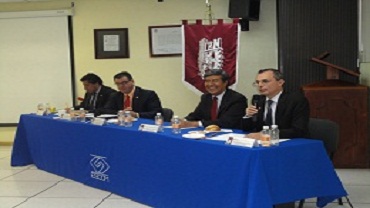 Guiones de entrevista
Para Jefes de SEPI, Directores de Centros de Investigación y Jefes del Departamento de Posgrado 

¿Cuáles son los principales problemas que enfrenta en los trámites que efectúa con la División de Apoyo al Posgrado?
¿Cómo califica los sistemas informáticos (como el SICEP) que emplea para los trámites con la División de Apoyo al Posgrado?
¿Qué sugerencias haría para mejorar los trámites que realiza con la División de Apoyo al Posgrado?
14
Análisis de resultados
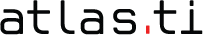 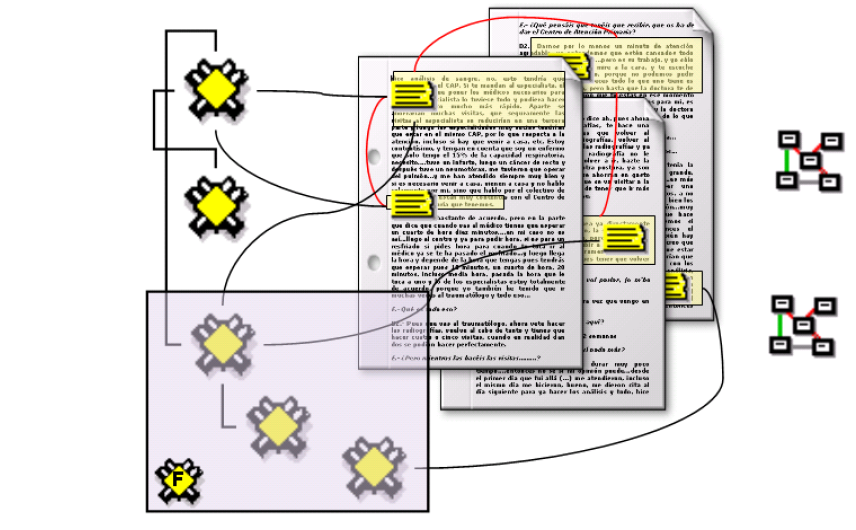 Unidad Hermenéutica
Citas
Códigos
Creación de redes
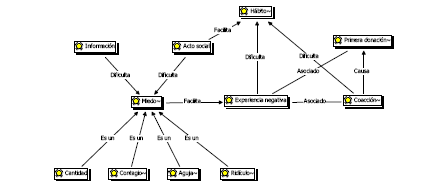 15
Resultados preliminares
16
Resultados preliminares
17
Resultados preliminares
18
Resultados preliminares
Automatizar la Gestión del conocimiento en la División de Apoyo al Posgrado a través de herramientas de software
Repositorio digital
Firma Electrónica Avanzada
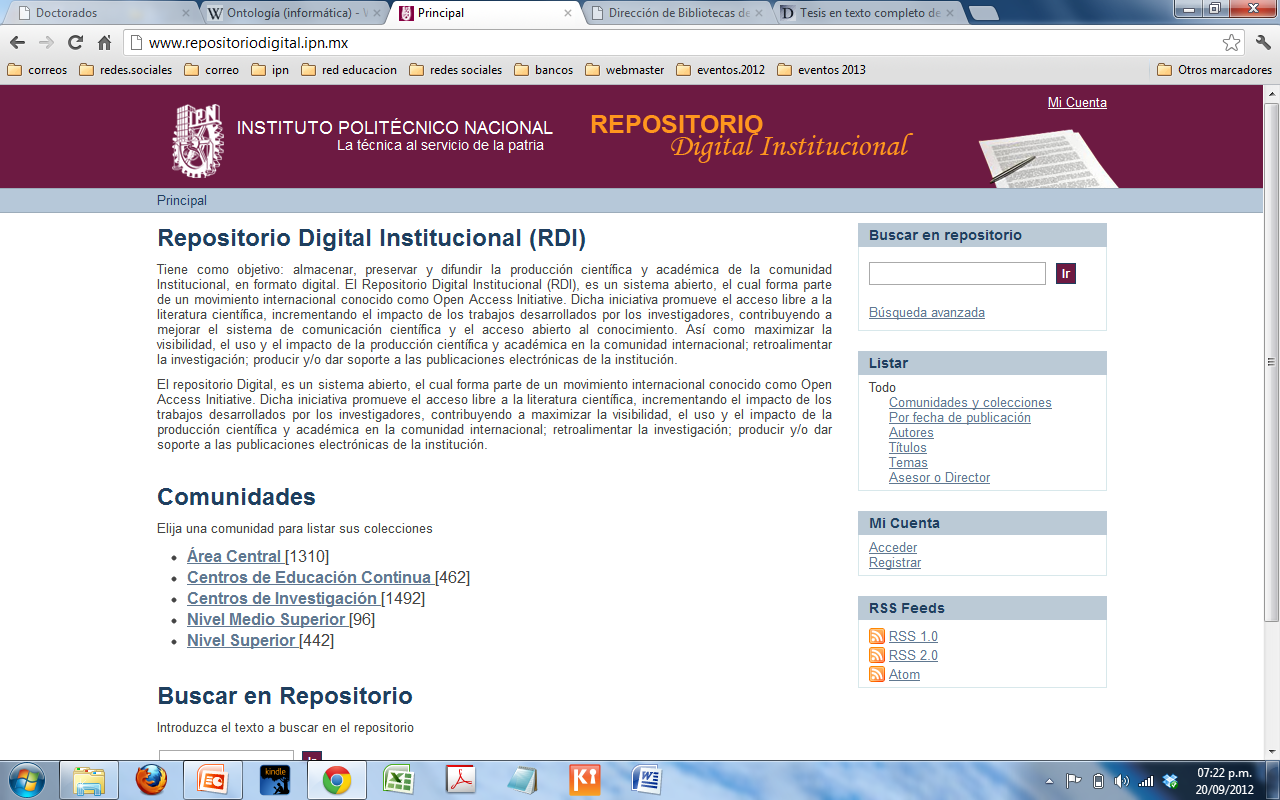 19
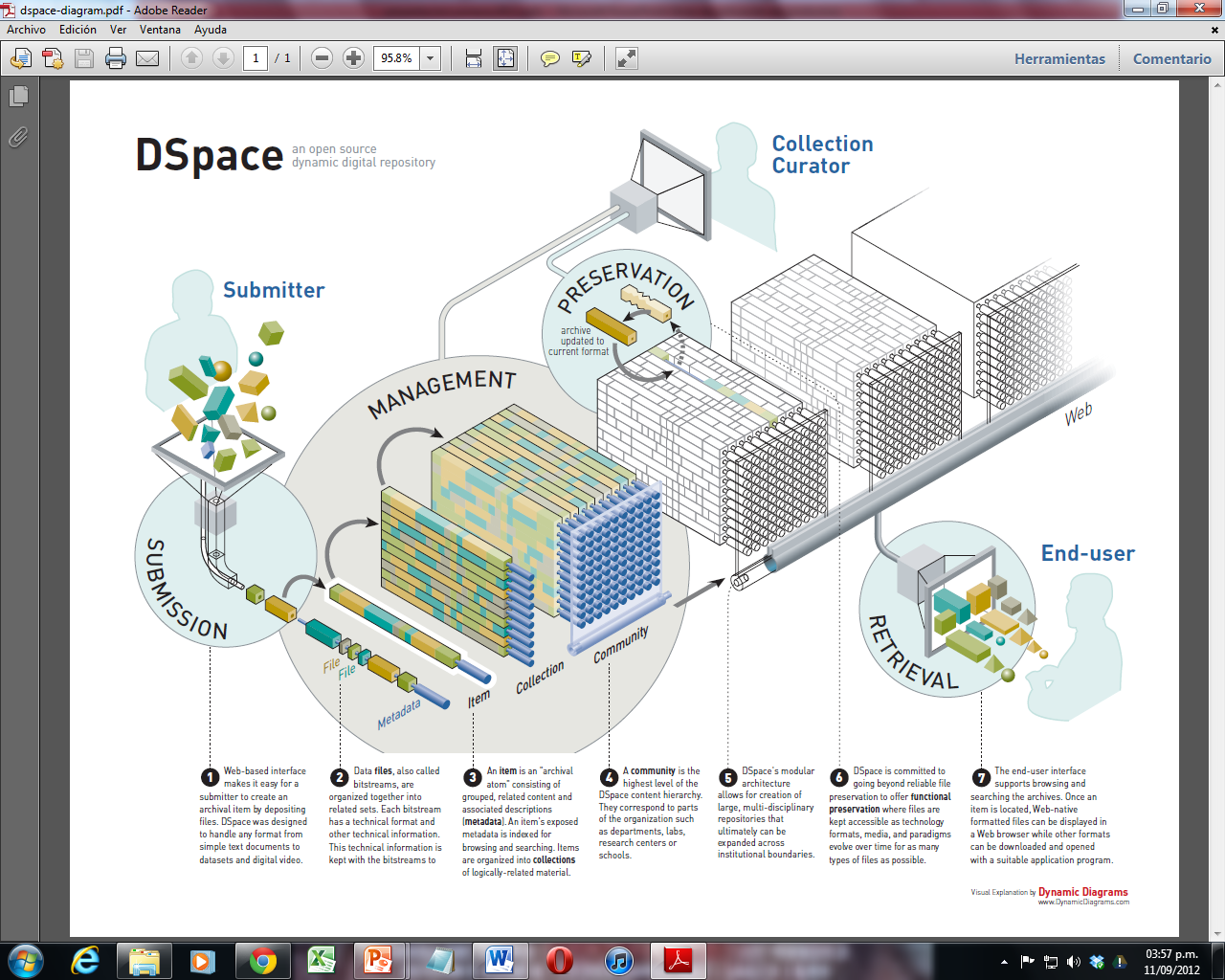 ARQUITECTURA DE UN REPOSITORIO DIGITAL
Curador de la 
colección
ENVÍO DE
 LA INFORMACIÓN
PRESERVACIÓN
ADMINISTRACIÓN
Usuario final
ENVÍO
Recuperación
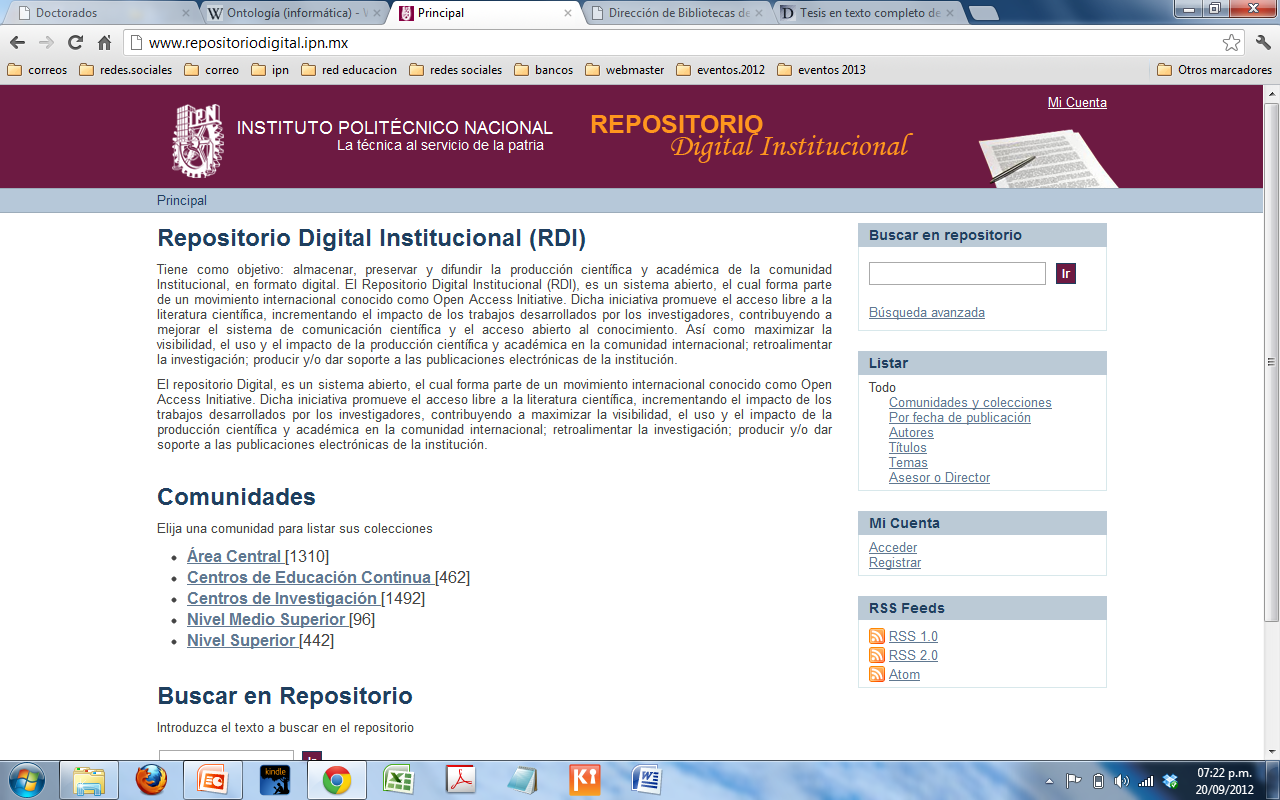 20
Conclusiones
Se requiere un nuevo diseño de la División de Apoyo al Posgrado para hacerla flexible modificando la actual normatividad y políticas.

Que la estructura organizacional fortalezca los nuevos esquemas de trabajo colaborativo y en red.

Fortalecer la infraestructura en TIC y que incluya la capacitación permanente en las mismas.
21
Conclusiones
Procesos de formación de directivos con nuevas competencias, que impulsen la gestión del conocimiento e incremento del capital intelectual.

Establecer e implementar un modelo de gestión del conocimiento con un sistema basados en el conocimiento, que incluyan repositorios digitales.
22
Conclusiones
Desarrollar la capacidad de los procesos hasta cubrir las expectativas de los alumnos y unidades académicas respecto a la calidad y oportunidad de los servicios de la División de Apoyo al Posgrado. 
Los mandos medios y directivos son los responsables de la operación del modelo de gestión del conocimiento para asegurar que los procesos se mantengan alineados con los objetivos estratégicos del posgrado.
La compatibilidad del modelo de gestión del conocimiento con el sistema de gestión de calidad facilitara la certificación y estandarización de los procesos.
23
Referencias
Castells, M. (ed.) (2006). La sociedad red: una visión global. España: Alianza Editorial.
Edvinsson, L. y Malone, M. S. (2004). El Capital Intelectual. Cómo identificar y calcular el valor inexplotado de los recursos intangibles de su empresa. Colombia: Norma.
Hellstrom, T. and Husted, K. (2004). Mapping knowledge and intellectual capital in academic environments: A focus group study. Journal of Intellectual Capital; 5, 1; BI/INFORM Global. p. 165
Tiwana, A. (1999). The Knowledge Management Toolkit. USA: Prentice Hall. 
Valdés F., J. A. (2006). La gestión del conocimiento y la educación superior: fundamentos teóricos de los entornos virtuales de aprendizaje.
Topete B., C. y Bustos F., E. (2008). Sociedad del conocimiento y gestión del capital intelectual en instituciones de educación superior públicas mexicanas. México: Taller Abierto.
24
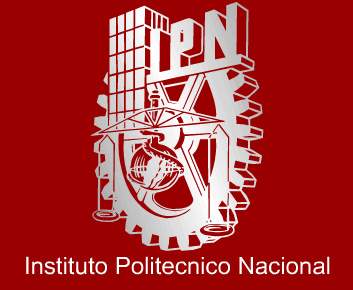 ¡Muchas gracias por su amable atención!



garciagonzalez25@yahoo.com.mx
26